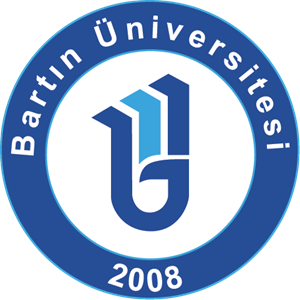 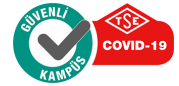 BARTIN ÜNİVERSİTESİStrateji Geliştirme Daire Başkanlığı2021/14 SAYILI CUMHURBAŞKANLIĞI GENELGESİ                    (TASARRUF TEDBİRLERİ)
GENEL İLKELER
•	Kamu hizmetleri, bütçe sınırları içinde kalınarak ayrılan kaynakların üzerinde harcama yapılmasına yol açılmadan azami tasarruf anlayışı içinde yerine getirilecektir. Yılı ve takip eden yılların bütçelerinde ilave yük oluşturacak şekilde faaliyet genişlemesine ve iş artışına gidilmeyecektir.
•	Kamu kurum ve kuruluşları kendi kuruluş mevzuatında belirtilen faaliyet alanları ile doğrudan ilgili olmayan herhangi bir harcama veya taahhütte bulunmayacak, ihale şartname ve sözleşmelerine alım konusuyla ilgisi olmayan unsurları dahil etmeyeceklerdir.
•	Kamu kurum ve kuruluşları, yapacakları almalarda ölçek ekonomisinden yararlanarak ihtiyaçların daha düşük maliyetlerle karşılanması amacıyla ortak alım yoluyla tedarikin yaygınlaştırılması için azami gayret göstereceklerdir.
TAŞINMAZ EDİNİLMESİ VE KİRALANMASI
•	Kamu kurum ve kuruluşları tarafından yurt içinde ve yurt dışında hiçbir surette hizmet binası, lojman, her ne adla olursa olsun memur evi, kamp, kreş, eğitim, dinlenme ve benzeri sosyal tesis ve bunlarla ilgili arsa ve arazi satın alınmayacak, kamulaştırılmayacak, yeni kiralama yapılmayacak ve yeni inşaata başlanmayacaktır. Ancak deprem riski nedeniyle yıkım kararı verilmesi halinde, o hizmet için tahsis edilebilecek Hazineye ait taşınmazın bulunmadığının tevsik edilmesinden sonra, kamu kurum ve kuruluşlarının mülkiyetinde bulunan veya tahsis edilmiş olan yerlere yeni inşaat yapılabilecektir.
•	Diğer taraftan, kesinleşmiş mahkeme kararı ile taşınmazın tahliyesi gibi kanuni zorunluluk halinde, o hizmet için tahsis edilebilecek Hazineye ait taşınmazın bulunmadığının tevsik edilmesinden sonra, hizmet yeri ihtiyacının karşılanması amacıyla taşınmaz kiralarının yüksek olduğu mahaller dışında ve rayiç bedeli dikkate alınarak taşınmaz kiralanabilecektir.
RESMİ TAŞITLARIN EDİNİLMESİ VE KULLANILMASI
•	Kamu kurum ve kuruluşlarınca taşıt edinimleri ihtiyaç analizlerine dayandırılacak, acil ve zorunlu haller dışında her ne suretle olursa olsun yeni taşıt edinilmeyecektir. Mevcut taşıtlar da ihtiyaç analizleri ve tasarruf anlayışı çerçevesinde yeniden gözden geçirilecek, ihtiyaç fazlası olan veya ekonomik ömrünü tamamlamış taşıtlar ihtiyacı olan kurumlara devredilecek ya da tasfiye edilecektir.
•	Kamu kurum ve kuruluşları hizmet alımı suretiyle edinecekleri toplam taşıt sayısının kademeli olarak azaltılmasına ilişkin tedbirleri alacak, bu kapsamda 2020 yılındaki taşıt sayılarını 2021 yılından başlamak üzere 2023 yılı sonuna kadar kümülatif olarak en az yüzde 20 oranında azaltacaklardır.
•	İlgili mevzuatında belirtilen makam ve hizmetler ile ambulanslar hariç olmak üzere, hibe dahil her ne suretle olursa olsun yabancı menşeli taşıt edinilmeyecektir. Yılı merkezi yönetim bütçe kanununa ekli (T) işaretli cetvelde tasnifi yapılan taşıt cinslerinde en az iki marka tarafından yerli menşeli üretimi olmayan taşıtlar hakkında bu hüküm uygulanmayacaktır.
•	5/1/1961 tarihli ve 237 sayılı Taşıt Kanununa ekli (1) ve (2) sayılı cetvel kapsamındaki hizmetlere ve koruma altına alınanlara tahsis edilen taşıtlar dışında hiçbir makama taşıt tahsis edilmeyecektir.
•	Söz konusu cetvellerde yer almayanlardan 3 sayılı Üst Kademe Kamu Yöneticileri ile Kamu Kurum ve Kuruluşlarında Atama Usullerine Dair Cumhurbaşkanlığı Kararnamesine ekli (I) sayılı cetvelde yer alan kadro, pozisyon ve görevlerde bulunanlar ile belediye başkanları ve belediyelerde genel sekreterler ve genel müdürler; ikametgâhları ile görev yerleri arasındaki sadece sabah-akşam geliş ve gidişleri için hizmet aracı olarak kuramların mevcutlarında bulunan binek ve yastation wagontipi taşıtlardan yararlanabilecektir.
•	 237 sayılı Kanun hükümlerinin izin verdiği haller hariç hiçbir makama arazi binek gibi taşıtlar ile yabancı menşeli taşıt, makam aracı olarak tahsis edilmeyecektir. ( 237 Sayılı Taşıt Kanunu’na göre; ‘Arazi Binek’ sadece Kaymakamlıklar için uygun görülmüştür.)
•	Memuriyet mahalli dışındaki görevlere (şehirlerarası, merkezden taşraya ve taşradan merkeze vb.) zorunlu durumlar hariç resmi taşıtla gidilmemesi hususunda ilgililer azami özen ve dikkati göstereceklerdir. Ayrıca memuriyet mahalli dışındaki görevlere başka ulaşım araçları ile gidilmesi halinde aynı yere ilgilinin görevinde kullanılmak üzere taşıt gönderilmeyecek, gidilen yerdeki resmi hizmet araçlarından istifade edilecektir.
•	237 sayılı Kanuna ekli (1) ve (2) sayılı cetvel kapsamındaki hizmetlere veya koruma altına alınanlara tahsis edilen taşıtlar dışında kalan ve hizmet aracı olarak kullanılan taşıtlar, münhasıran resmi hizmetlerin yerine getirilmesi amacıyla aynı kurumun birimleri arasında ayrım yapılmaksızın ve mümkün olduğu ölçüde güzergah birleştirmesi yapılarak kullanılacaktır. Bu taşıtlar; özel işlerde, tatil günlerinde ve personel servis aracı olarak kullanılmayacak, hiçbir makam, birim ve şahsın kullanımına tahsis edilmeyecektir. Bu hükümler  237 sayılı Kanunun 17 nci maddesinin ikinci fıkrası kapsamında kullanılan taşıtlar hakkında da uygulanacaktır. (Madde 17- (Ek fıkra: 29/6/2012-6338/2 md.) Vakıf, dernek, sandık, banka, birlik, firma, şahıs ve benzeri kuruluş veya kişilere ait olup bu Kanun kapsamında bulunan kurumlar ile özel kanunla veya Cumhurbaşkanlığı kararnamesiyle kurulmuş diğer kamu kurum, kurul, üst kurul ve kuruluşlarınca kullanılan taşıtların giderleri için (güvenlik hizmetlerinde kullanılan taşıtlar hariç) kurum bütçelerinden hiçbir şekilde ödeme yapılamaz.)
•	237 sayılı Kanunun 14 üncü maddesinin üçüncü fıkrası ile 17/3/2006 tarihli ve 2006/10193 sayılı Bakanlar Kurulu Kararı ile yürürlüğe konulan Hizmet Alımı Suretiyle Taşıt Edinilmesine İlişkin Esas ve Usullerin 6 ncı maddesinin birinci fıkrasının (f) bendi uyarınca, 237 sayılı Kanuna ekli (1) sayılı cetvelde belirtilenlere tahsis olunacak taşıtlar hariç, bütün taşıtlarda "Resmi hizmete mahsustur" ibaresi yer alacaktır.
•	Kamu kurum ve kuruluşlarının şoför ihtiyacı, kadrolu şoför veya hizmet alımı suretiyle taşıt edinimi sözleşmelerine dayalı olarak karşılanmak yerine öncelikle 17/3/2006 tarihli ve 2006/10194 sayılı Bakanlar Kurulu Karan ile yürürlüğe konulan Taşıtları Sürebilecek Kamu Görevlilerinin Belirlenmesine İlişkin Esas ve Usuller çerçevesinde resmi görevi ifa etmek üzere taşıta ihtiyaç duyan kamu görevlilerinin görevlendirilmesi suretiyle karşılanacaktır.
•	Taşıtlar, kullanım süresi ve maliyet analizleri dikkate alınarak en ekonomik yöntemle edinilecektir. Hizmet aracı olarak edinilecek taşıtlarda baz veya standart donanımlı, binek ve station wagon cinsi taşıtlarda 1600 cc ve altındaki motor hacimli, işletme maliyetleri düşük ve ekonomik olan taşıtlar tercih edilecektir. Ayrıca hizmet alımı suretiyle edinilecek taşıtlarda model yılı yeni araçlar yerine ekonomik olması durumunda binek ve station wagon cinsi taşıtlarda 10 yaşını, diğer taşıtlarda 15 yaşını doldurmamış olmak kaydıyla model yılı yeni olmayan araçlara öncelik verilecektir.
•	Taşıtların masrafları gider türleri itibarıyla plaka bazında düzenli olarak kayıt altına alınacak, harcama yetkililerince taşıtların çalışma süresi, güzergâhı, ortalama yakıt tüketim değeri, bakım maliyetleri ve sürücü performansı düzenli olarak izlenecektir.
•	Bu Genelgenin uygulanması sonucunda atıl kalan taşıtlar ilgili kurumlarca Hazine ve Maliye Bakanlığına bildirilecektir. Bakanlık atıl taşıtları bütün kuramlara duyuracak, taşıt ihtiyacı öncelikle söz konusu taşıtlardan karşılanacaktır.
•	Bu hükümler; kuramlarda üst yöneticiler, il özel idarelerinde ve illerde valiler, belediyelerde ise belediye başkanları tarafından hassasiyetle izlenecek ve denetlenecek, aksine hareket edenler hakkında ilgili mevzuat hükümlerine göre işlem yapılacaktır.
•	Mahalli idareler hariç kamuda taşıt edinim, kullanım ve tasfiye süreçlerinin bütünleşik bir anlayışla, etkinlik ve verimlilik esaslarına göre yeniden düzenlenmesi amacıyla Hazine ve Maliye Bakanlığı tarafından yürütülen Kamu Filo Yönetim Sistemi Projesi kamu idarelerince yakından takip edilecek, projenin uygulanması hususunda gerekli işbirliği ve destek sağlanacaktır.
HABERLEŞME GİDERLERİ
•	Kamu kurum ve kuruluşlarının harcama yetkilileri, haberleşme giderlerini hizmet gerekleri ve teknolojik imkanlar çerçevesinde gözden geçirerek kaynakların verimli kullanılması hususunda sayı, tutar veya kullanım kısıtlamaları da dahil gerekli her türlü tedbiri alacaklardır.
•	Kurum hizmetlerinin gerektirdiği zorunlu haller ile güvenlik, istihbarat, askeri ve uluslararası ilişkiler maksatlı milletler arası görüşmelere açılacak telefonlar, bakanlıklar, bağlı, ilgili ve ilişkili kuruluşlarda bakan, il özel idarelerinde vali, belediyelerde belediye başkanı, diğer idarelerde üst yönetici tarafından belirlenecektir.
•	Cep telefonları sadece Cumhurbaşkanı Yardımcısı, bakanlar, yüksek yargı organları başkanları, valiler ve belediye başkanları ile hizmet gereksinimi dikkate alınarak 3 sayılı Cumhurbaşkanlığı Kararnamesine ekli (I) sayılı cetvelde yer alan kadro, pozisyon ve görevlerde bulunanlar ile belediyelerde genel sekreterler ve genel müdürler ile sınırlı olmak üzere bakanlıklar, bağlı, ilgili ve ilişkili kuruluşlarda bakan, belediyelerde belediye başkanı, diğer idarelerde üst yönetici tarafından belirlenen makamlar için tahsis edilebilecektir. Bu şekilde cep telefonu tahsis edilen makamların listesi bakanlıklar, bağlı, ilgili ve ilişkili kuruluşlar ile diğer idareler bakımından Cumhurbaşkanlığına, belediyeler bakımından ise Çevre ve Şehircilik Bakanlığına gönderilecektir. Bakanlar, belediye başkanları ve üst yöneticiler tarafından; cep telefonu tahsis edilen makamlar için aylık cep telefonu görüşme ücreti limitleri, 1800 gösterge rakamının memur aylık katsayısıyla çarpımı sonucu bulunacak tutarı geçmeyecektir.
•	Kamu kurum ve kuruluşları, tebligatlarını ilgili mevzuatında istisna tutulan durumlar hariç elektronik tebligat sistemlerini kullanarak yapacaklardır. Mevzuat hükümleri uyarınca elektronik tebligat adresi alma zorunluluğu olmayan kişilerin bu sistemlere dahil olabilmesi kamu idarelerince teşvik edilecek ve azami gayret gösterilecektir. Elektronik bilgi yönetim sistemleri üzerinden yapılan resmi yazışmalar ayrıca posta ile gönderilmeyecektir.
PERSONEL GÖREVLENDİRMELERİ
•	Kamu kurum ve kuruluşlarının hizmet içi eğitim, konferans, seminer, çalıştay, sempozyum, toplantı, organizasyon ve benzeri her türlü faaliyetlerinin uzaktan erişim yöntemleriyle yapılması esastır. Söz konusu faaliyetlerin yüz yüze yapılmasının zorunluluk arz ettiği durumlarda öncelikli olarak kamu tesislerinin kullanılması, ihtiyacın mümkün olduğunca kamu personeli tarafından karşılanması, görev süresi ve görevli sayısının asgari seviyede tutulması, fiyatların ekonomik olduğu yer ve dönemlerin tercih edilmesi ve zorunluluk durumunun gerekçelerinin belirtilmesi kaydıyla geçici görevlendirmeler yapılabilecektir.
•	Zorunlu hallerde yapılacak yurt dışı geçici görevlendirmeler, görevin süresi ve görevli sayısı en az seviyede tutularak bakanlıklar, bağlı, ilgili ve ilişkili kuruluşlarda bakan, diğer idarelerde üst yönetici onayı ile yapılacaktır. Söz konusu görevlendirme onayları ile görevlendirme sonucuna ilişkin raporlar, görevlendirmenin bitimi tarihinden itibaren 15 gün içerisinde Cumhurbaşkanlığına gönderilecektir.
BASIN VE YAYIN GİDERLERİ
•	Kamu kurum ve kuruluşlarının basını izleme ile ilgili birimleri ve kütüphane dokümantasyon merkezleri hariç hiçbir şekilde günlük gazete alımı yapılmayacak, görev alanı ile ilgili olmayan yayınlara abone olunmayacaktır.
•	İdare faaliyetlerini tanıtmaya yönelik rapor, kitap, dergi, bülten ve benzeri yayınlar basılmayacak, bu dokümanların hazırlanması ve paylaşımı elektronik ortamda yapılacaktır.
•	Kamu kurum ve kuruluşları tarafından bastırılması zorunlu görülen dokümanlar ihtiyaç sayısı kadar bastırılacak ve ekonomik malzeme kullanımı tercih edilecektir.
KIRTASİYE VE DEMİRBAŞ ALIMLARI
•	Kamu kurum ve kuruluşlarında kağıt kullanımı en aza indirilecek, rapor, bilgi notu ve benzeri dokümanların hazırlanması ve dağıtımı elektronik ortamda yapılacaktır.
•	Demirbaş alımı zorunlu hallerde yapılacak, demirbaşlar kullanım ömrü tamamlanmadan değiştirilmeyecektir.
•	Bilgisayar ve bilgi işlem sistemlerinin yenilenmesi ve genişletilmesi durumunda hizmet ihtiyacının gerektirdiği özellikler ve kapasite dikkate alınacaktır. Ayrıca fiziki olarak birbirine yakın makam ve birimlerdeki fotokopi, faks ve benzeri büro malzemelerinin ortaklaşa kullanılması sağlanacaktır.
TEMSİL, TÖREN, AĞIRLAMA VE TANITIM GİDERLERİ
•	Uluslararası toplantılar ile milli bayramlar hariç açılış, konferans, seminer, yıl dönümü ve benzeri kutlama ve organizasyonlara ilişkin faaliyetler nedeniyle gezi, kokteyl, yemek ve benzeri davetler düzenlenmeyecek, hediye verilmeyecek ve diğer adlar altında ödeme yapılmayacaktır. Temsil ve ağırlama ödenekleri, zorunlu haller dışında kullanılmayacaktır.
•	Yılbaşı ve bayram dönemlerinde kamu görevlileri tarafından gönderilecek tebrik, telgraf ve benzeri posta hizmetlerine ilişkin kağıt, baskı, posta ve benzeri giderler hiçbir şekilde kurum ve kuruluşların bütçesinden ödenmeyecek, mevzuat gerekleri dışında kurum ve kuruluşların tasarrufları altında bulunan kaynaklardan ajanda, takvim, plaket, hatıra, hediye, eşantiyon basım ve dağıtımı türü işler yaptıramayacaktır.
•	Kamu kurum ve kuruluşlarınca mevzuattan kaynaklanan zorunluluklar gereği yapılan veya kurum faaliyetleri ile doğrudan ilgili olan tanıtım giderleri hariç olmak üzere basın ve yayın organlarına ilan-reklam verilmeyecektir.
PERSONEL GİDERLERİ
•	Mevcut personelin etkin ve verimli çalışmasını sağlamak üzere gerekli tedbirler alınacak, bu personel hizmet standartlarına uygun ve dengeli bir şekilde görevlendirilecek ve atıl personel oluşmasına izin verilmeyecektir. Kanundan doğan mecburi yükümlülüklerin yerine getirilmesi, hizmet genişlemesi ve yeni bir teşkilat biriminin kurulması halleri hariç olmak üzere bir önceki mali yılda kadro ve pozisyon sayılarında emeklilik, istifa ve ölüm gibi nedenlerle meydana gelen azalma kadar yeni kadro ve pozisyon ihdas ya da kullanım talebinde bulunulabilecektir. 
•	Kamu personeli zorunlu haller dışında fazla mesai ücreti alacak şekilde istihdam edilmeyecektir. Kamu kurum ve kuruluşları, fazla çalışma ve fazla sürelerle çalışma giderlerini asgari seviyede tutmak amacıyla 22/5/2003 tarihli ve 4857 sayılı İş Kanununda yer alan serbest zaman ve denkleştirme süresi hükümlerini öncelikle uygulayacaktır.
•	4857 sayılı Kanun kapsamında çalışan işçilerin yıl içerisinde hak kazandıkları yıllık ücretli izin süreleri, ilgili yıl içerisinde kullandırılacaktır. Ayrıca, ilgililerin önceki yıllarda hak kazanıp kullanmadıkları yıllık ücretli izin süreleri, yürütülen hizmetlerde aksamaya sebep olmayacak şekilde azami üç yıl içerisinde kullandırılacaktır.
•	28/8/2019 tarihli ve 2019/1 sayılı Kamu Görevlileri Hakem Kurulu Kararında öngörülen koruyucu giyim ve donanım malzemeleri, söz konusu Kararda yer alan hizmetlerde görev yapan personel ile sınırlı olarak, ayni şekilde verilecektir. Bu yardım karşılığında çek, kupon veya benzeri ödeme araçları kullanılmayacak ve nakdi bir ödemede bulunulmayacaktır.
•	14/7/1965 tarihli ve 657 sayılı Devlet Memurları Kanununun 68 inci maddesinin (B) bendine göre yapılacak atamalar sadece yönetici kadroları (şef dahil) ile sınırlı tutulacak, yönetici kadroları dışındaki kadrolara anılan bent çerçevesinde atama yapılmayacaktır.
ENERJİ VE SU ALIMLARI
•	Kamu kurum ve kuruluşları, enerji maliyetlerini azaltmak amacıyla Kamu Binalarında Tasarruf Hedefi ve Uygulama Rehberinde yer alan tasarruf önlemlerine uyacaklardır.
•	Doğalgaz ve elektrik enerjisi tedarikinde serbest tüketici kriterlerini sağlayan binalarda ihale usulleri uygulanarak enerji giderlerinin azaltılmasına yönelik gerekli tedbirler alınacaktır.
•	Kamu alımlarında, enerji verimliliği yüksek projeler ile enerji kullanımı düşük olan ürünler tercih edilecektir.
•	Su kullanımında israfı önlemek amacıyla gerekli tedbirler alınacak ve tasarruflu cihazlar tercih edilecektir. Yeşil alanların sulanmasında mümkün olduğunca şebeke suyu kullanılmayacaktır.
PERSONEL SERVİSİ HİZMETİNE İLİŞKİN GİDERLER
Kamu kurum ve kuruluşları, ilgili mevzuatına uygun olarak sağlayacakları personel servis hizmetinde en etkin ve ekonomik yöntemleri tercih edecekler; personel servisi temininin hizmet alımı suretiyle sağlanması durumunda aşağıda belirtilen kriterlere uyacaklardır:
Yakın yerleşkelerdeki kamu kurum ve kuruluşlarının personel servisi hizmetini birlikte ihale etmeleri esas olacaktır.
Personel servisi hizmetinden fiilen yararlanan kişi sayısının araç kapasitesinin yüzde 70'inin altında olması durumunda ilgili hatta servis sunumu yapılmayacaktır.
Personel servisi ihale şartnamelerinde araç yaşı kriteri belirlenirken model yılı yeni araçlar yerine maliyet tasarrufu sağlayacak şekilde 6/2/2004 tarihli ve 2004/6801 sayılı Bakanlar Kurulu Kararı ile yürürlüğe konulan Kamu Kurum ve Kuruluşları Personel Servis Hizmet Yönetmeliğine uygun olarak model yılı yeni olmayan araçlara öncelik verilecektir.
DİĞER HUSUSLAR
•	Bedeli kurum ve kuruluşlarca karşılanmak suretiyle satın alınan mal veya hizmetler karşılığında tahakkuk eden her türlü ayni veya nakdi menfaatin (havayolu şirketlerince sağlanan uçuş milleri vb.), şahıslarca tasarruf edilmesi önlenecek, kurum ve kuruluşlar tarafından kullanılması sağlanacaktır.
•	Kamu kurum ve kuruluşları, ek mali yüklerle karşılaşılmaması için fatura karşılığı ödemelerini ve diğer yükümlülüklerini zamanında yerine getirecekler ve bunun için her türlü tedbiri alacaklardır.
•	Mevzuattan kaynaklanan zorunluluklar dışında, mesleki kuruluş veya derneklere üye olunmayacaktır. Uluslararası kuruluşlara mevcut üyelikler gözden geçirilerek kurumların faaliyetlerine doğrudan katkı sağlamayanlar sonlandırılacaktır.
•	Kamu kurum ve kuruluşları, hizmet kalitesinin artırılması amacıyla ihtiyaç duyulan araştırma, geliştirme, eğitim vb. ihtiyaçlarını öncelikle kendi personeli veya ilgili diğer kurumların bilgi ve tecrübe sahibi personelinden faydalanarak karşılayacak, zorunlu olmadıkça danışmanlık hizmeti satın almayacaklardır.
•	Bu Genelgenin uygulanması ile ilgili olarak tüm kamu kurum ve kuruluşları tarafından gereken tedbirler alınacak, her kademedeki yönetici tasarruf ilkelerinin uygulanmasından sorumlu olacaktır.
•	Bu Genelgede belirtilen hükümler hilafına ortaya çıkabilecek zorunlu ihtiyaçların karşılanabilmesi için bakanlıklar, bağlı, ilgili ve ilişkili kuruluşlar ile diğer idareler bakımından Cumhurbaşkanlığından, il özel idareleri bakımından İçişleri Bakanlığından, belediyeler bakımından Çevre ve Şehircilik Bakanlığından izin alınacaktır.
•	Genelgenin yayımından önce yürürlükte bulunan mevzuat çerçevesinde, bu Genelge kapsamına giren hususlarla ilgili münferit olarak izin alınmış iş ve işlemler için bu Genelgenin yayımı tarihinden itibaren üç ay içerisinde yeniden izin alınacaktır.
TEŞEKKÜR EDERİZ.